Étude du paludisme
Le terme de paludisme (ou malaria, synonyme plus désuet) a été beaucoup cité dans les médias ces dernières 
semaines : c’est une maladie infectieuse.

L’une des molécules utilisées dans le traitement du paludisme, l’hydroxychloroquine
est proposée comme moyen de lutte contre le virus SRAS-COV2 (responsable de la pathologie) nommée
COVID 19
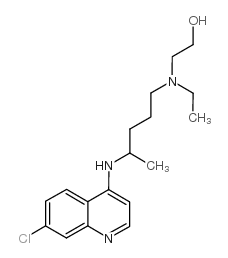 HYDROXYCHLOROQUINE
A/ Étude du paludisme
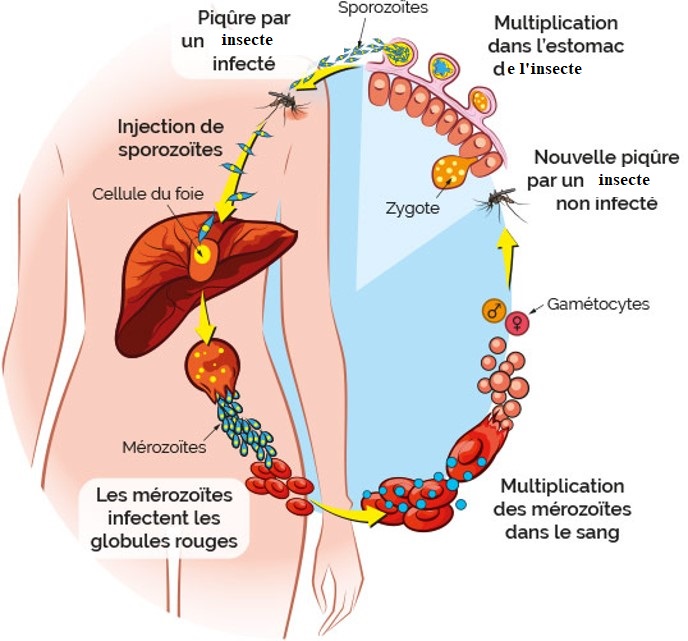 Il revient à un médecin français, Alphonse Laveran 
en 1880, de découvrir le pathogène responsable du paludisme : un protiste (?) du genre Plasmodium.
Il reçoit le prix Nobel de médecine en 1907 pour 
cette découverte.
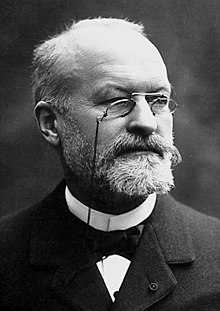 Le protiste Plasmodium a un cycle de vie complexe
Répondre au QCM 1 de l’activité 2 en utilisant
Le document ci-contre.
Pour répondre à la question 2 de l’activité 2, vous 
pouvez prendre l’une des 2 démarches proposées
Investigation
Directe
Quel est l’insecte responsable de 
la transmission du parasite?
Quel est l’insecte responsable de 
La transmission du parasite?
Les divers termes : gamétocytes, mérozoïtes, sporozoïtes ne sont pas à connaître.
Version investigation/recherche
On va rechercher parmi les arthropodes suivants, lequel est responsable de la propagation du paludisme :
https://fr.wikipedia.org/wiki/Anoph%C3%A8le
https://fr.wikipedia.org/wiki/Aedes_aegypti
https://fr.wikipedia.org/wiki/Phlebotominae
On sait que l’animal est un insecte, dont la taille est comprise entre 1 mm à 1.5 cm.	
Quel(s) suspect(s) retirez-vous alors ? Justifier


Rechercher en utilisant les fonctionnalités de cette page internet et les photographies fournies, le suspect (il est nécessaire de chercher les informations dans le paragraphe : nuisance)

Ce site concerne les maladies qui touchent les animaux de compagnie mais nous partageons avec eux un certain nombre de pathogènes et de maladies.
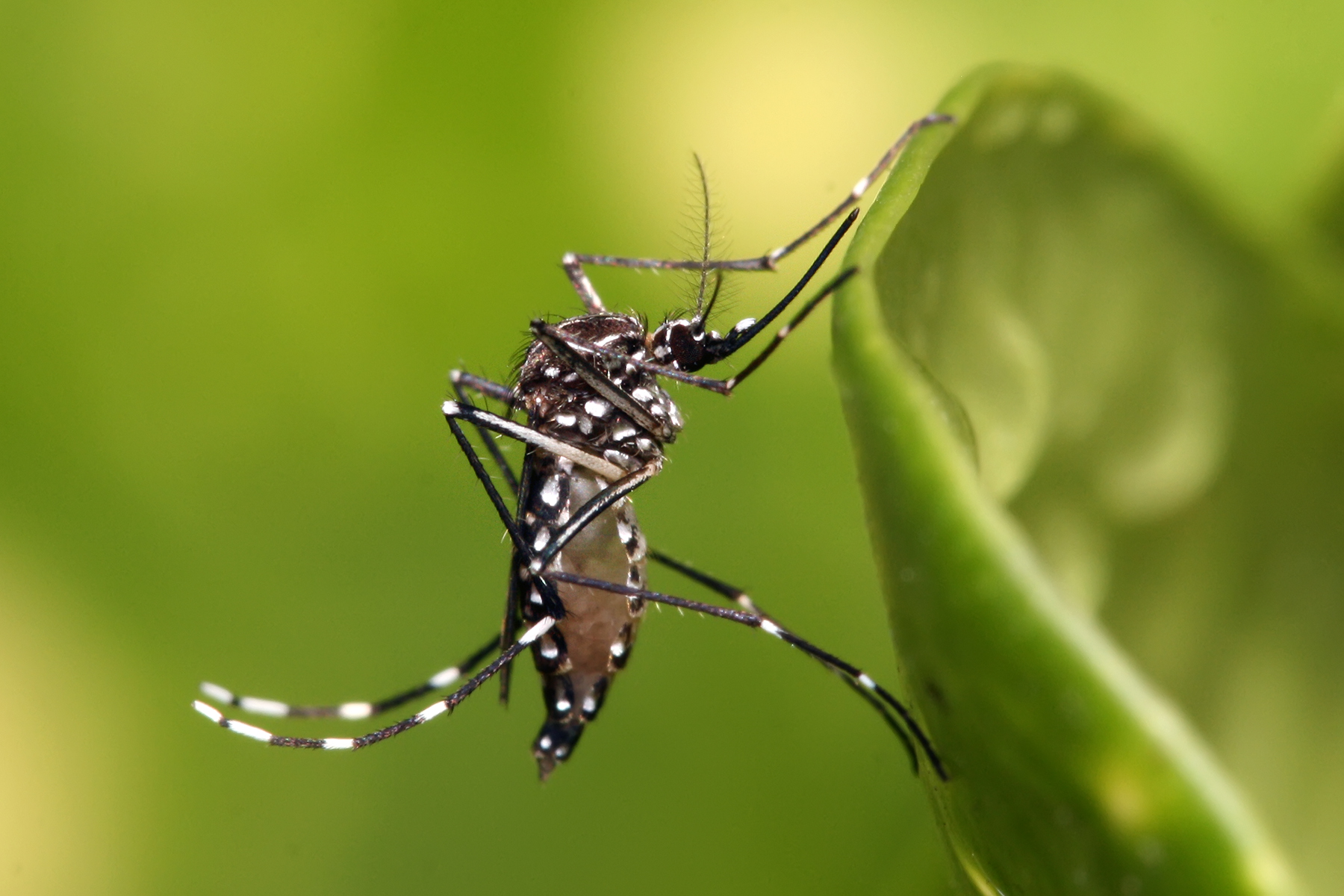 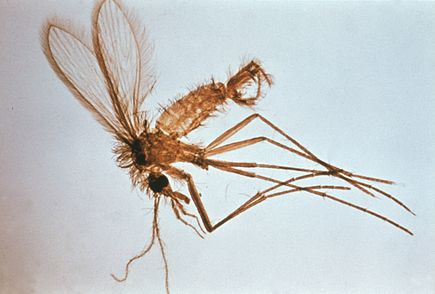 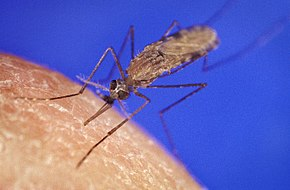 En vous rendant sur le site : https://www.esccap.fr/recherche-simple.html?start=60
Suspect 3
Suspect 2
Suspect 1
https://fr.wikipedia.org/wiki/Ixodes#/media/Fichier:Ixodes_pacificus.tif
https://fr.wikipedia.org/wiki/Mouche_ts%C3%A9-ts%C3%A9
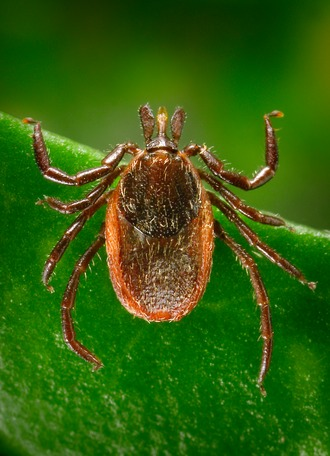 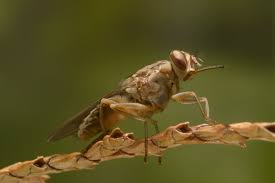 Pour confirmer votre investigation
Suspect 4
Suspect 5
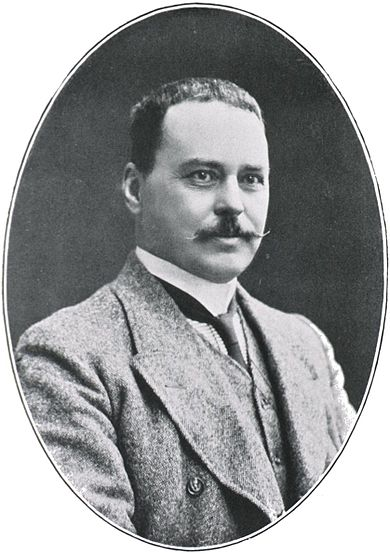 Le médecin anglais  Ronald ROSS en 1897  démontre que le moustique femelle du genre Anophèle est le vecteur de la maladie.
Cliquer ici
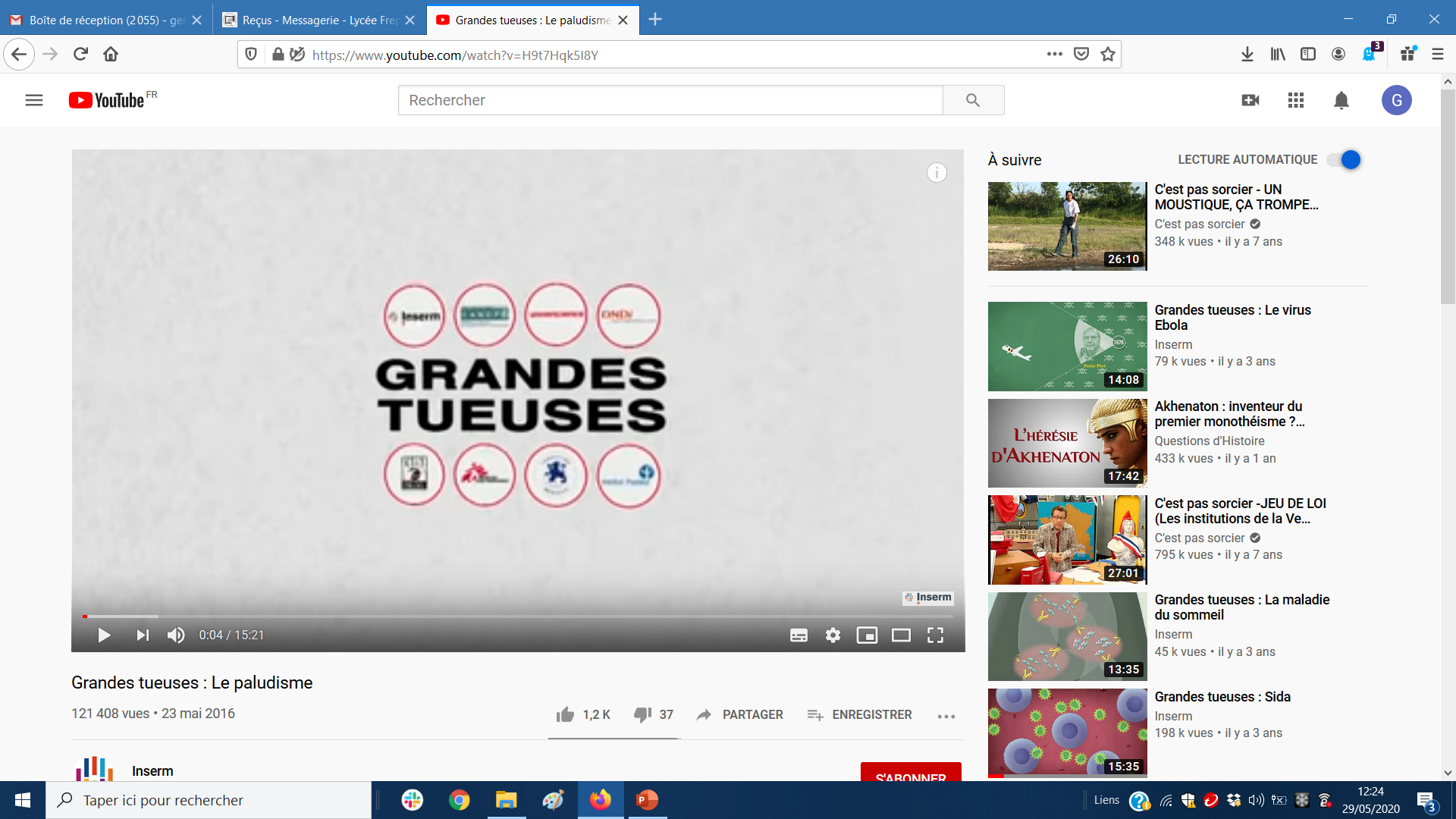 Biologie du parasite responsable du paludisme :  5’45 à 8’44
Les moustiques femelles du genre Anophèle, les vecteurs du paludisme, vont piquer les animaux comme on peut le voir sur cette vidéo